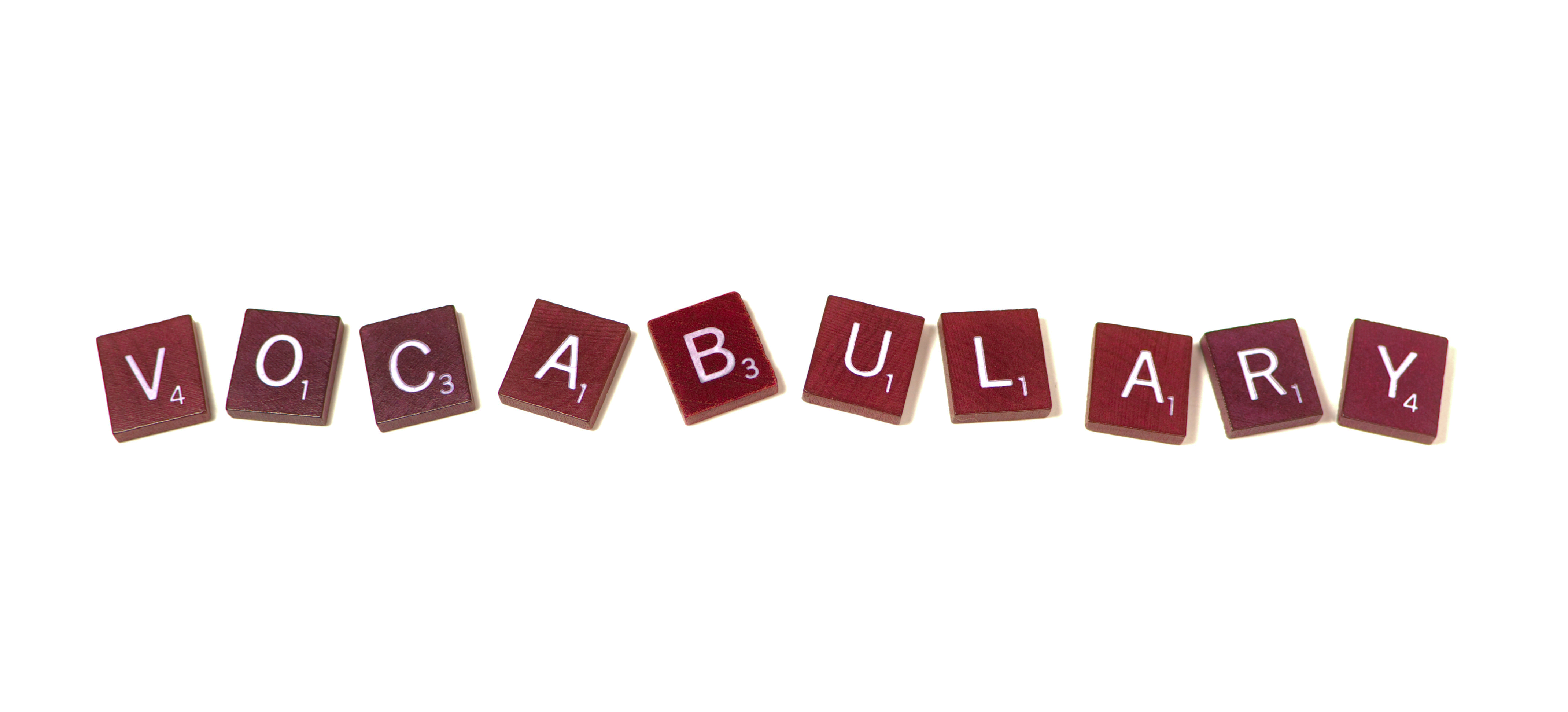 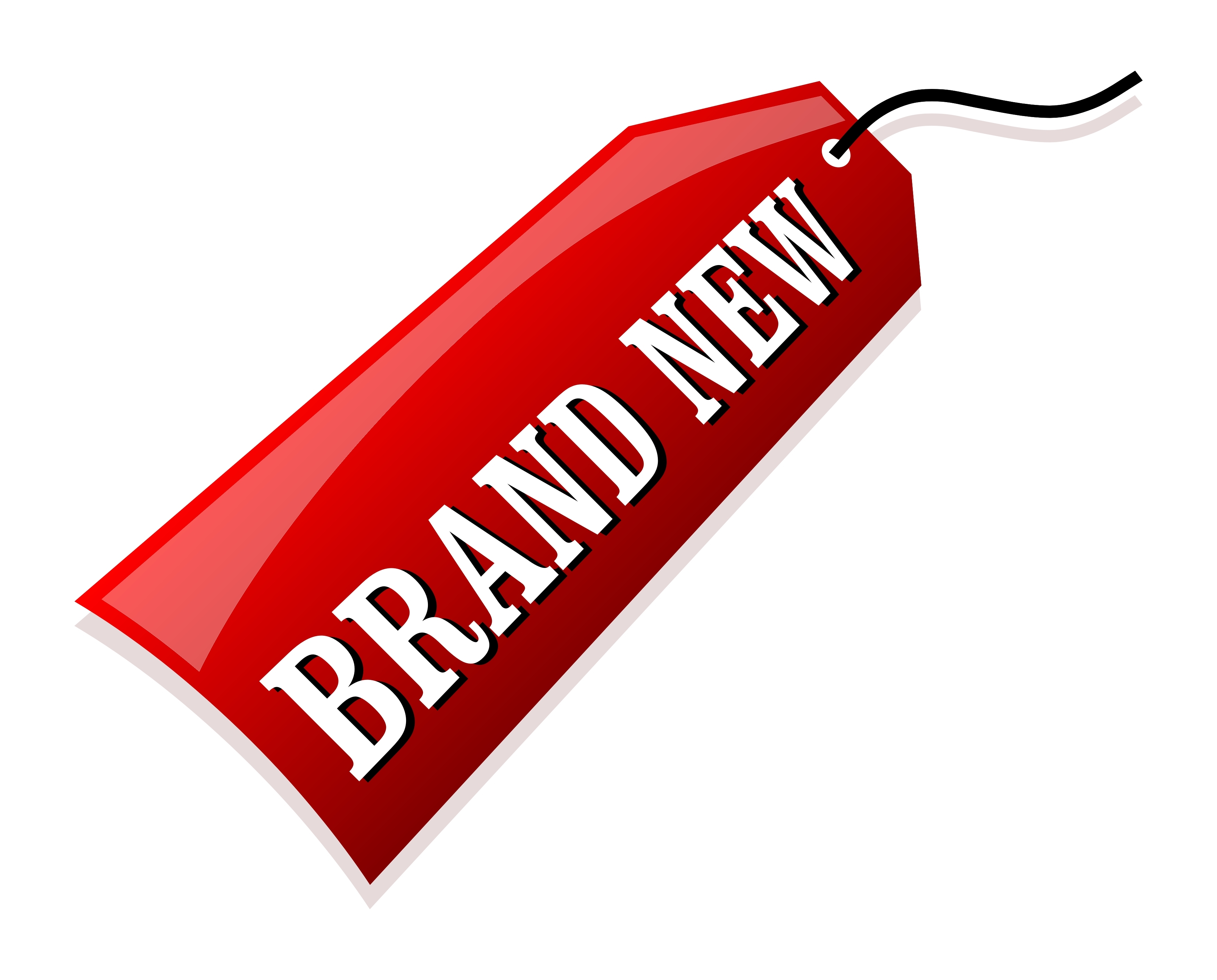 [Speaker Notes: OK everyone get ready to learn a new vocabulary term.]
Series Circuit
[Speaker Notes: Today we will be learning about series circuits.]
Parallel Circuit
[Speaker Notes: We will also be learning about parallel circuits.]
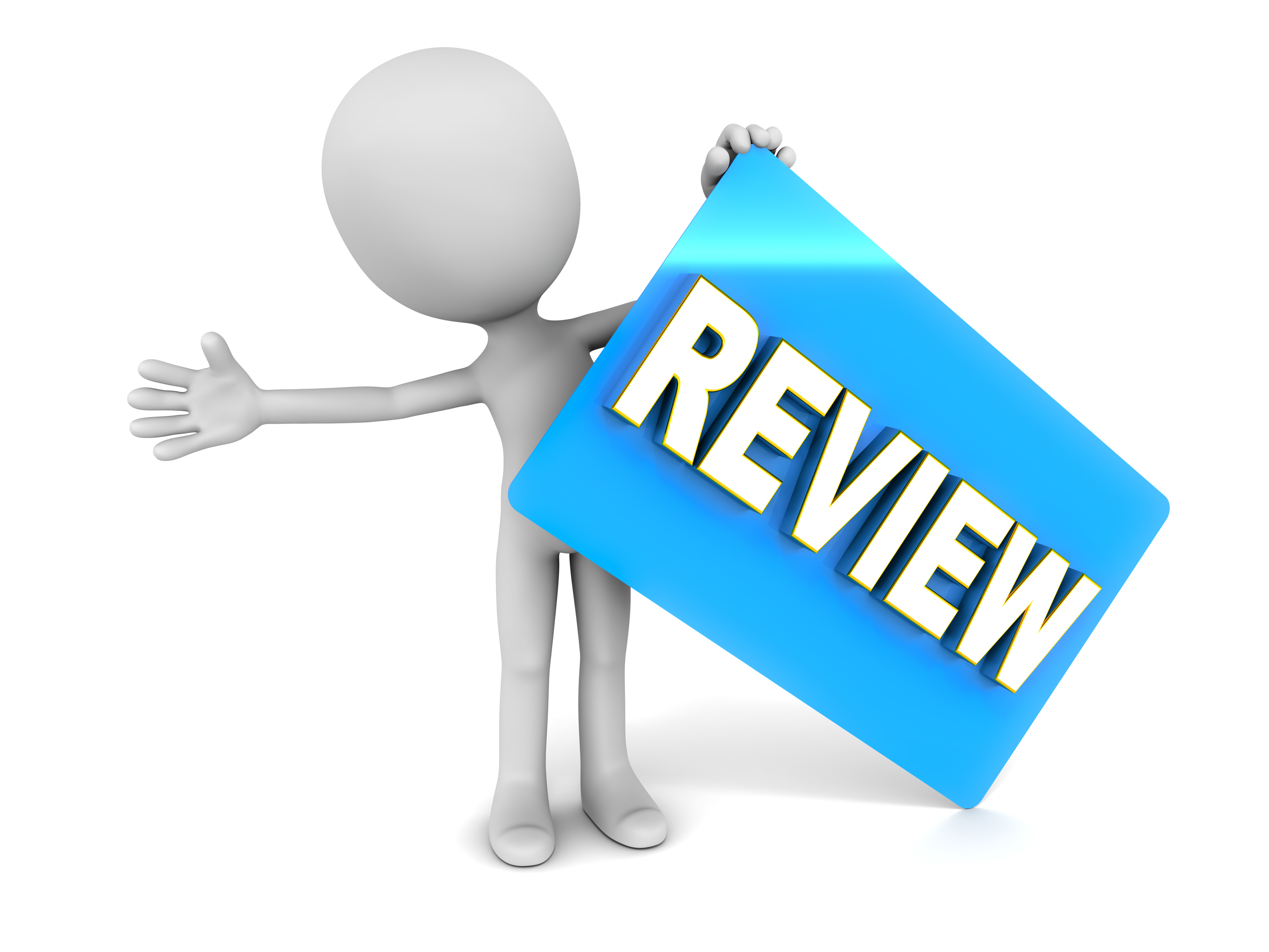 [Speaker Notes: Before we define these terms, let’s review some other words that you already learned, and make sure you are firm in your understanding.]
Electrons
[Speaker Notes: Electrons have a negative charge.]
electric current
[Speaker Notes: An electric current is the movement of electrically charged particles. It is measured in amps.]
resistance
[Speaker Notes: Electric resistance is a measure of how difficult it is for an electric current to flow in a material. Resistance is measured in ohms.]
voltage
[Speaker Notes: Voltage is the measure of how much energy is needed in an electric circuit.]
Voltage = Current x Resistance
V = IR
[Speaker Notes: Ohms law shows the resistance between voltage, current, and resistance.]
What is the relationship between voltage, resistance, and current.
[Speaker Notes: Ohm’s law, V = IR]
What is a resistor?
Creates current
Creates resistance
Creates voltage
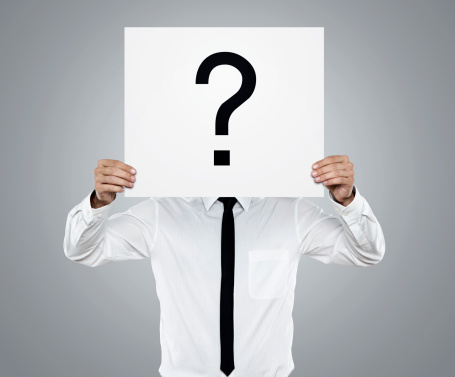 What is a resistor?
Creates current
Creates resistance
Creates voltage
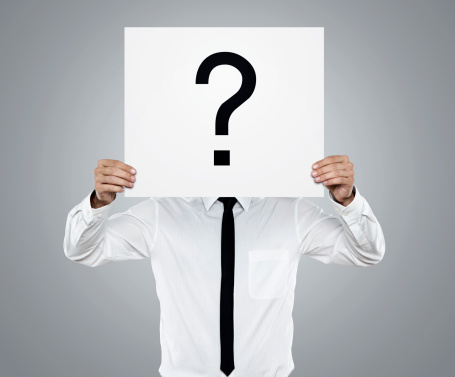 Series Circuit
[Speaker Notes: First we will look at a series circuit.]
series circuit
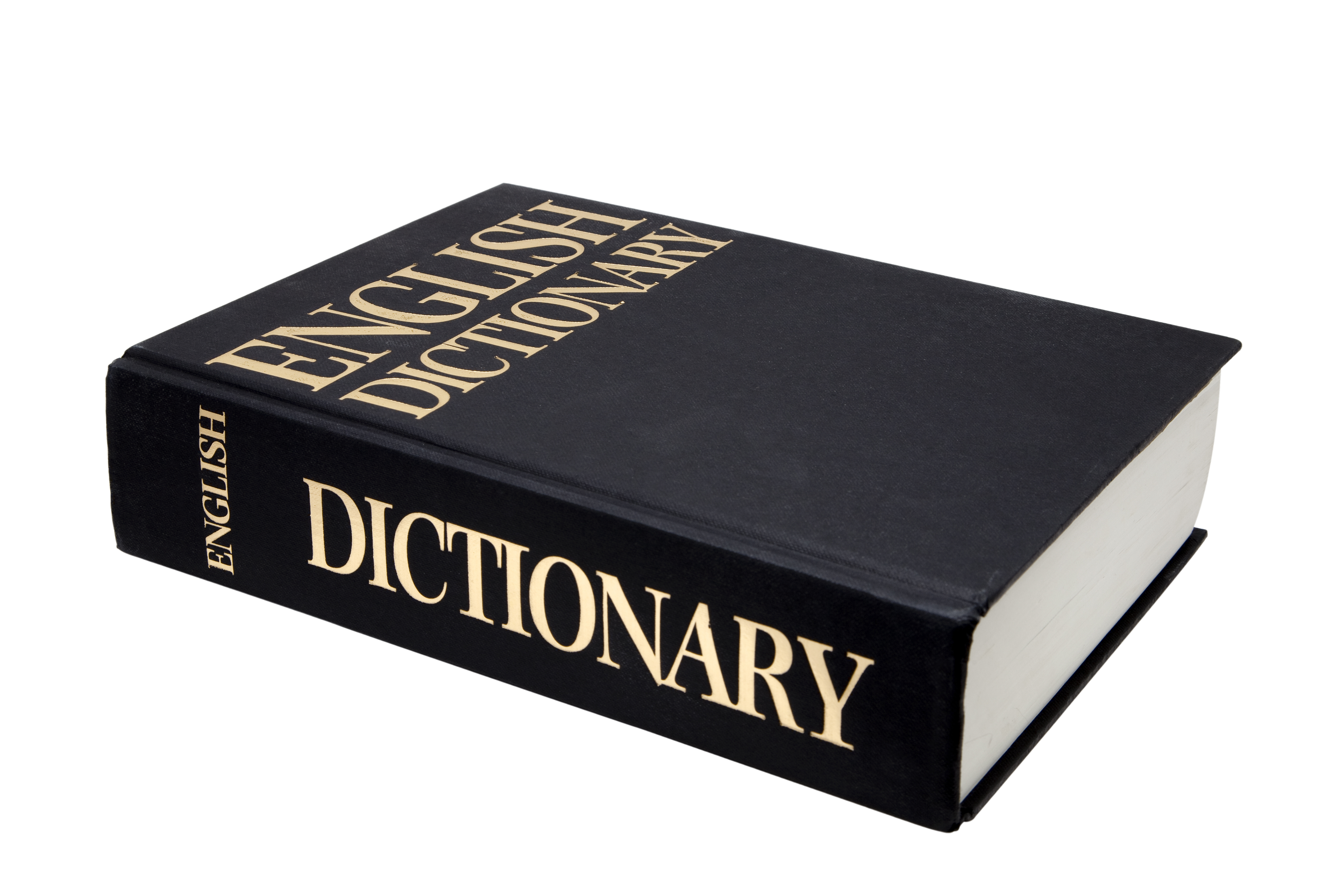 [Speaker Notes: Now, let’s define what a series circuit is.]
series circuit: an electric current follows only 1 path.
[Speaker Notes: In a series circuit, an electric current can follow only one path.]
Decrease current
resistor
[Speaker Notes: As you add more resistors, you decrease the current in to the circuit. The blue circle represents a light bub.]
[Speaker Notes: Now we are going to look at an example of a series circuit.]
Holiday Lights
[Speaker Notes: Christmas lights are an example of a series circuit. The electric current only has 1 way to flow. That is why when 1 light goes out, they all do.]
Non
[Speaker Notes: Now we are going to look at a non-example of a series circuit. This might seem similar but does not fit the definition of a series circuit.]
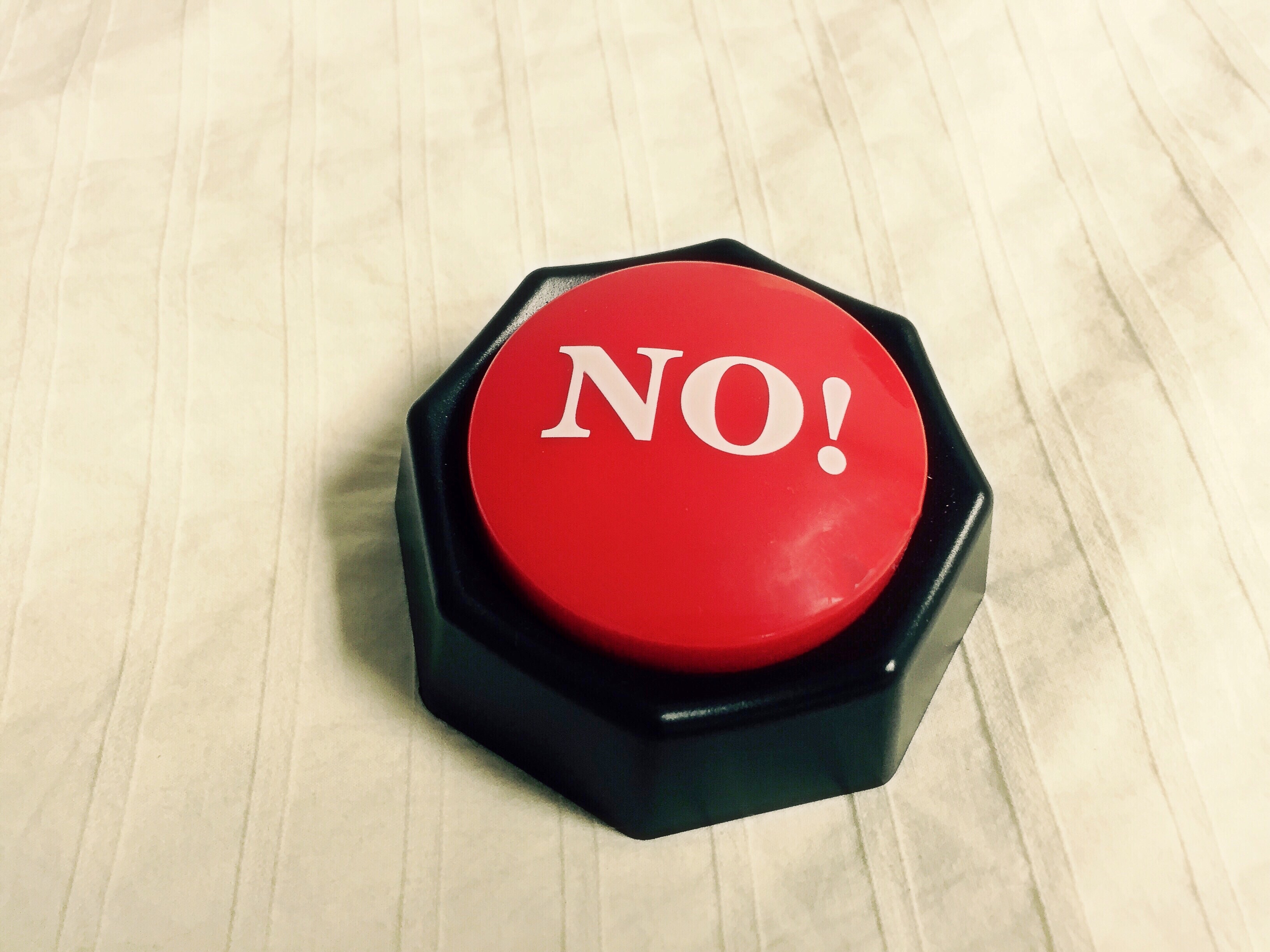 House
[Speaker Notes: Your house does not run on a series circuit. That is why when you “blow a fuse” not all the power is cut in your house.]
[Speaker Notes: Now let’s review what we have learned so far.]
A series circuit has ____ paths for current to flow.
2
1
3
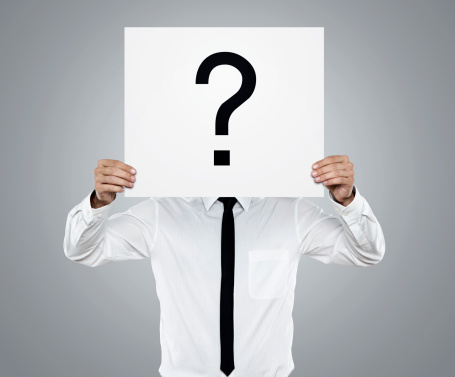 A series circuit has ____ paths for current to flow.
2
1
3
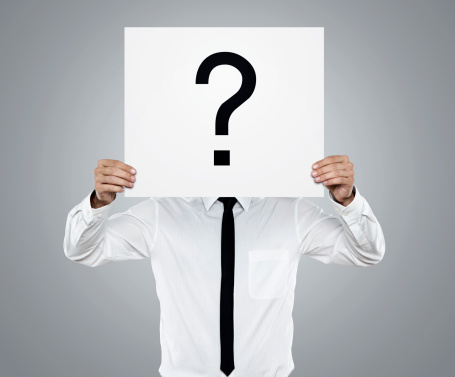 A series circuit would not be good to wire your house because _____?
[Speaker Notes: If one light bulb or appliance blows, the entire circuit is broken and not current will run.]
parallel circuit
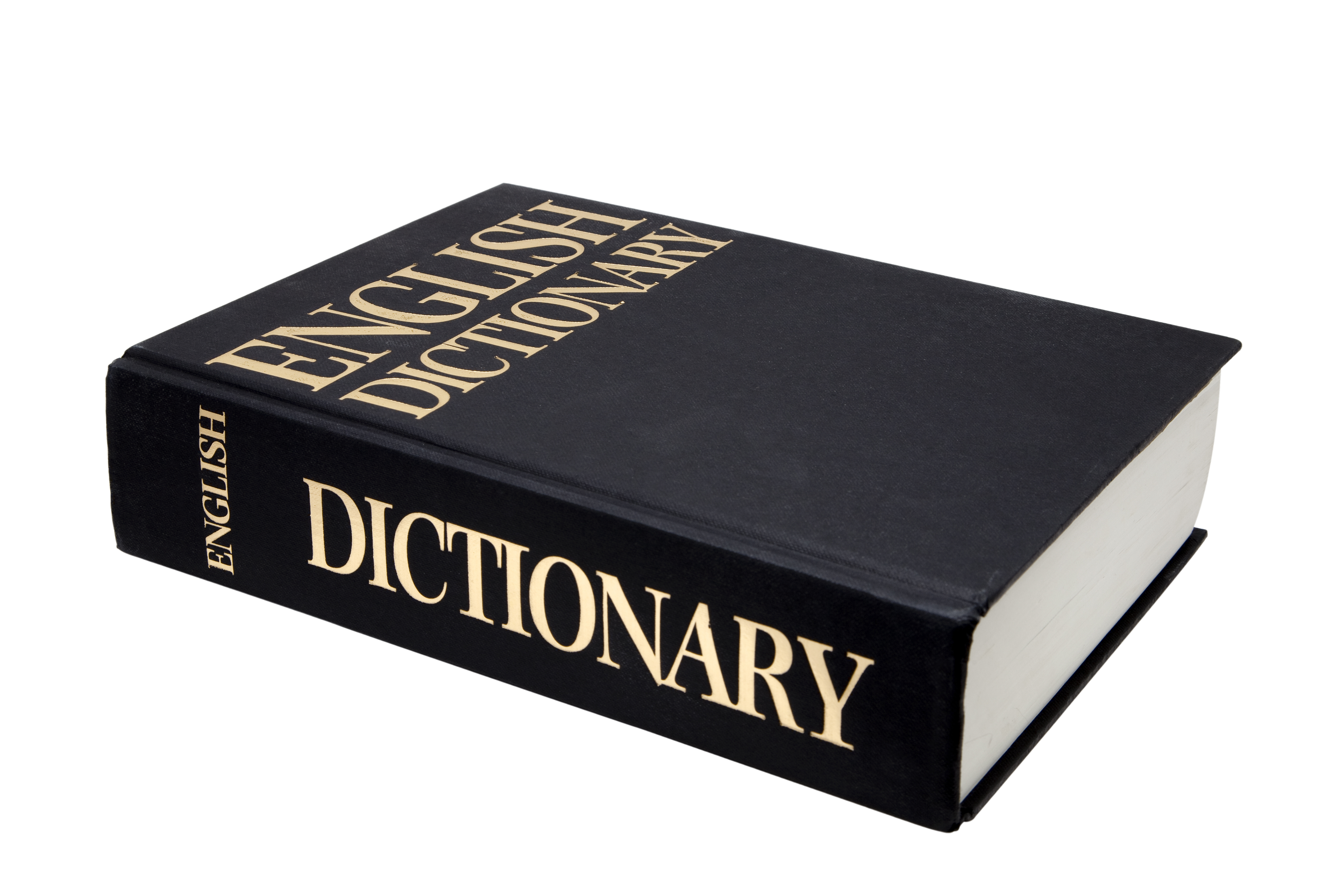 [Speaker Notes: Now, let’s define what a parallel circuit is.]
parallel circuit: an electric current can follow multiple paths.
[Speaker Notes: In a parallel circuit, an electric current can follow multiple paths.]
2 Paths
[Speaker Notes: This circuit has 2 paths.]
1 path
[Speaker Notes: If 1 path is cut, the current can still flow through the alternative.]
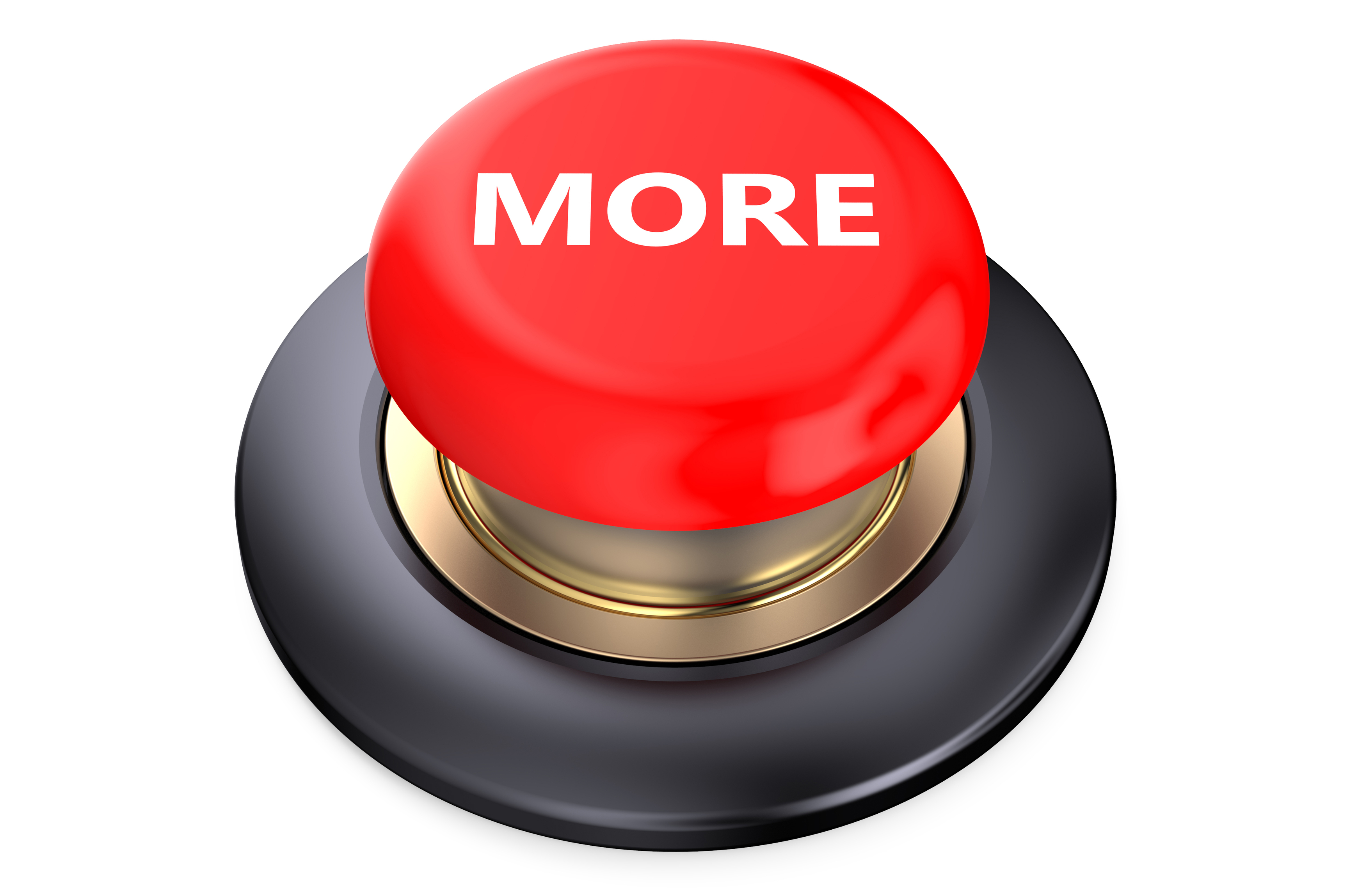 [Speaker Notes: That is the basic definition, but there is a bit more you need to know.]
Adding paths
[Speaker Notes: Currents through each path are independent. Meaning one does not affect the other.]
Current through source increases
[Speaker Notes: But as you increase the paths on your circuit, you increase the current running through you source. So we added another light bulb (denoted by the blue path that is the the same as the first 2 light bulbs.]
Constant Voltage.
[Speaker Notes: The entire circuit has the same voltage.]
Battery
[Speaker Notes: A 1.5 V battery will continue to produce a 1.5 v and this will be consistent over the circuit.]
Meet resistance
[Speaker Notes: As the current reaches the light bulbs a resistance is met.]
Increased current
[Speaker Notes: As the current leaves the resistor, the current increase.]
Blown Fuse
[Speaker Notes: This is why a fuse blows in your house when to many appliances are attached to the power source.]
[Speaker Notes: Now we are going to look at an example of a parallel circuit.]
House
[Speaker Notes: A parallel circuit allows you to turn on and off different rooms and appliances in your house.]
[Speaker Notes: Now let us review what we have learned.]
What is the difference between a parallel and series circuit?
[Speaker Notes: A parallel circuit has multiple pathways while a series circuit has 1 path way.]
Does a parallel circuit follow Ohm’s Law?
[Speaker Notes: Yes all current follow ohm’s law.]
[Speaker Notes: Now let us review.]
Adding more resistors to a _______ circuit causes a decrease in current.
Parallel
Series
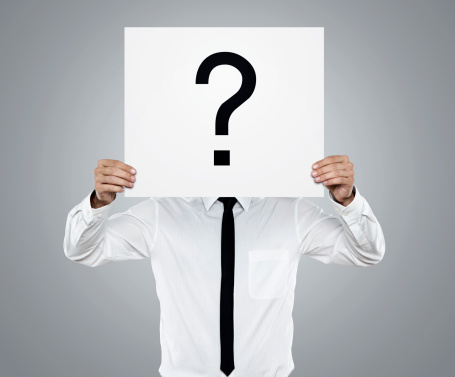 Adding more resistors to a _______ circuit causes a decrease in current.
Parallel
Series
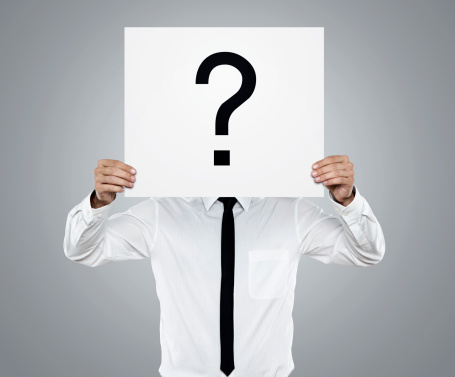 An example of a resistor is ______
A switch
A light bulb
A battery
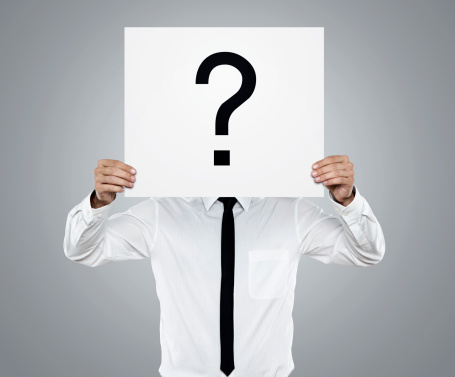 An example of a resistor is ______
A switch
A light bulb
A battery
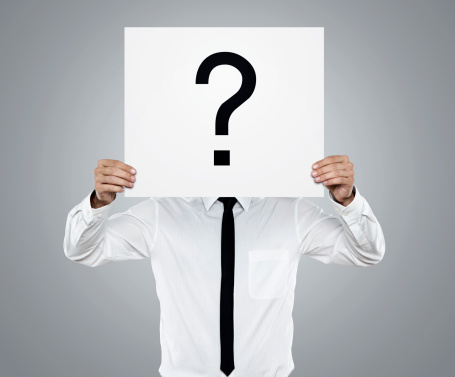 Increasing the number of paths on a parallel circuit causes an _______ on the current passing through the source.
[Speaker Notes: increase]
If you have a 1.5 V battery, what would be the voltage crossing the battery?
.75 V
1 V
1.5 V
3 V
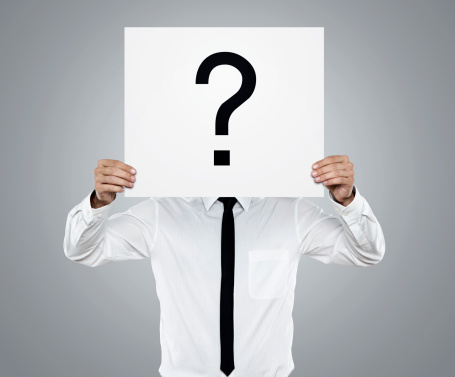 If you have a 1.5 V battery, what would be the voltage crossing the battery?
.75 V
1 V
1.5 V
3 V
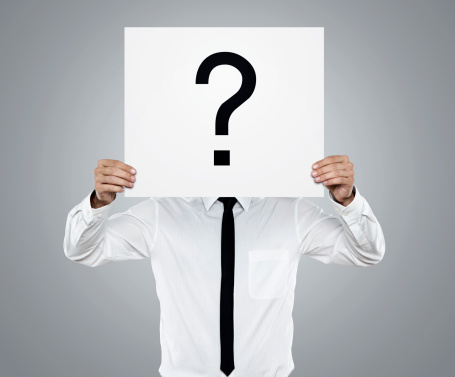 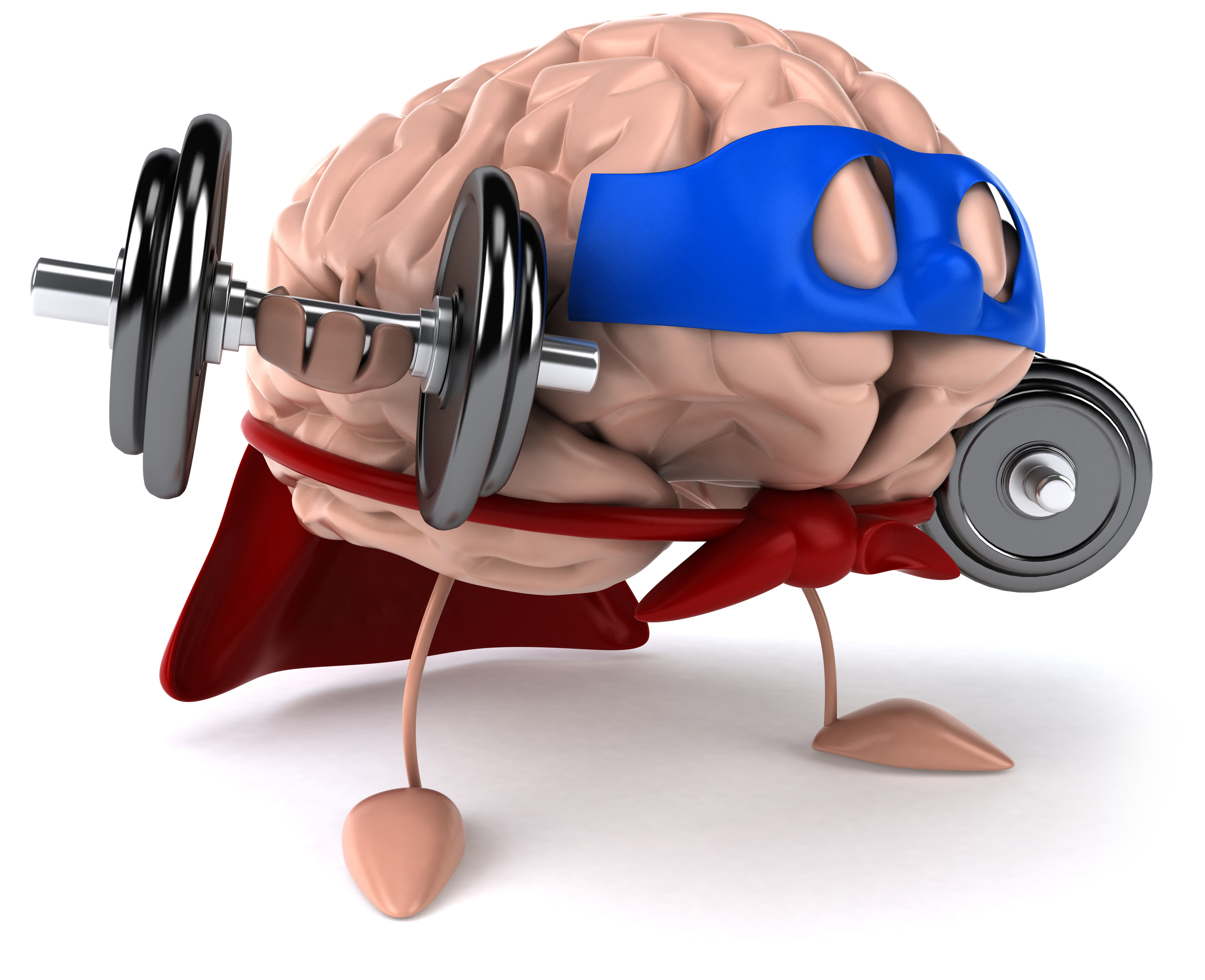 Remember!!!
[Speaker Notes: So remember!

<keep this slide>]
series circuit: an electric current follows only 1 path.
[Speaker Notes: In a series circuit, an electric current can follow only one path.]
parallel circuit: an electric current can follow multiple paths.
[Speaker Notes: In a parallel circuit, an electric current can follow multiple paths.]
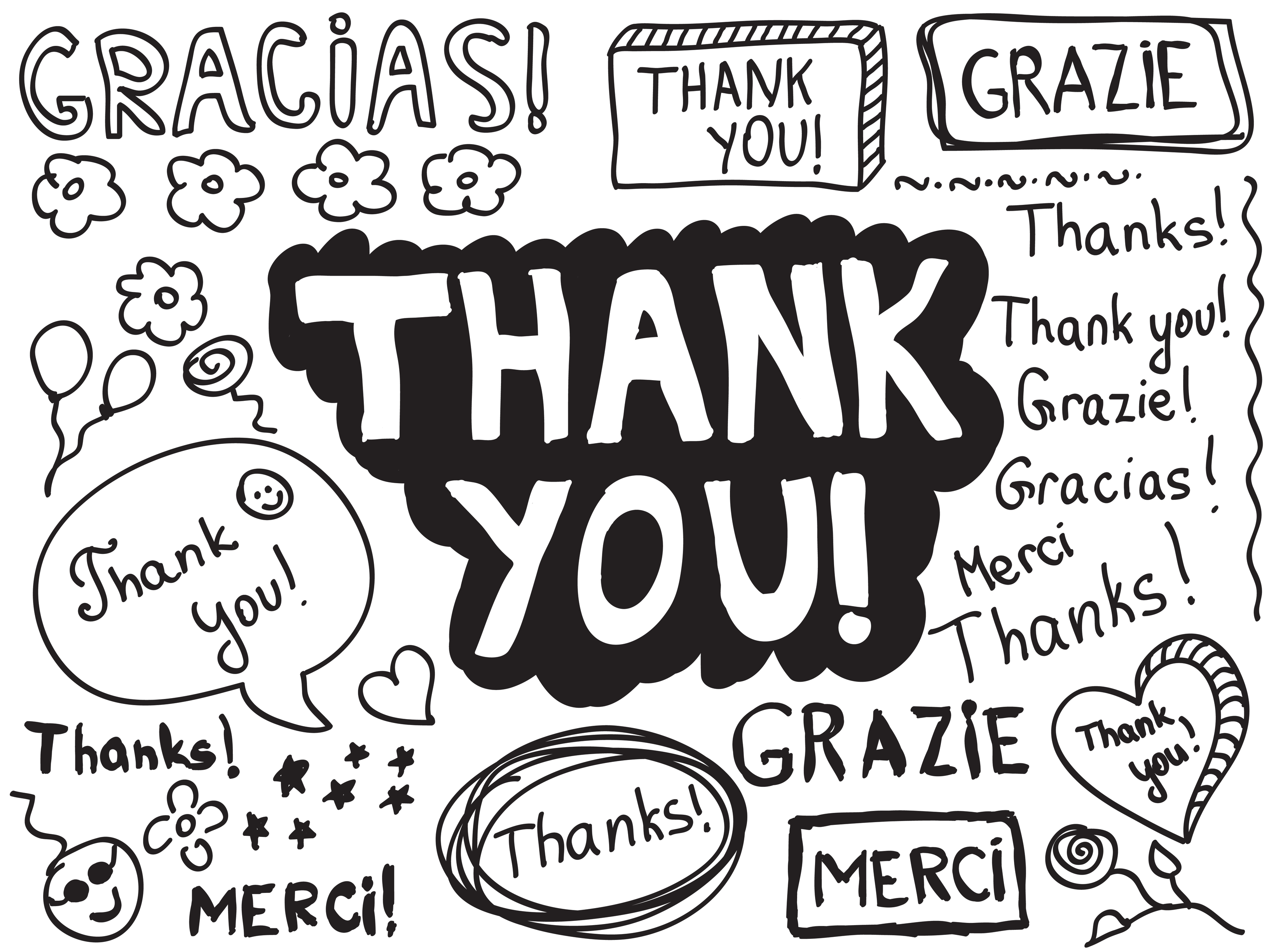 [Speaker Notes: Thanks for watching, and please continue watching CAPs available from this website.]
This Video Created With Resources From:
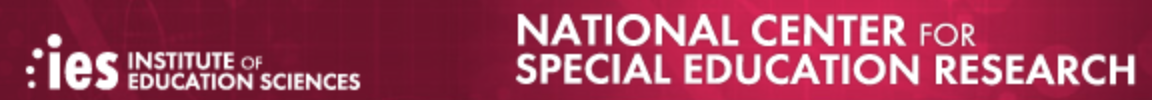 Cooperative Agreement # R324B130023
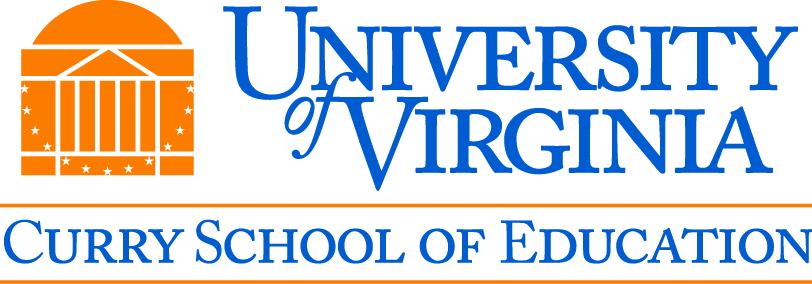 Curry School Foundation’s Research and Development Fund
Questions or Comments to Michael Kennedy, Ph.D.  
MKennedy@Virginia.edu
Activity
Objective: Students will learn about about the differences between series and parallel circuits. 

Activity: Students will create 2 different circuit arrangements. Students will compare the results the results of both types of circuits.
Materials:
bell wire
Battery holder
Socket
Bulbs
Size D batteries 

Resource: 
http://tryengineering.org/lessons/serpar.pdf